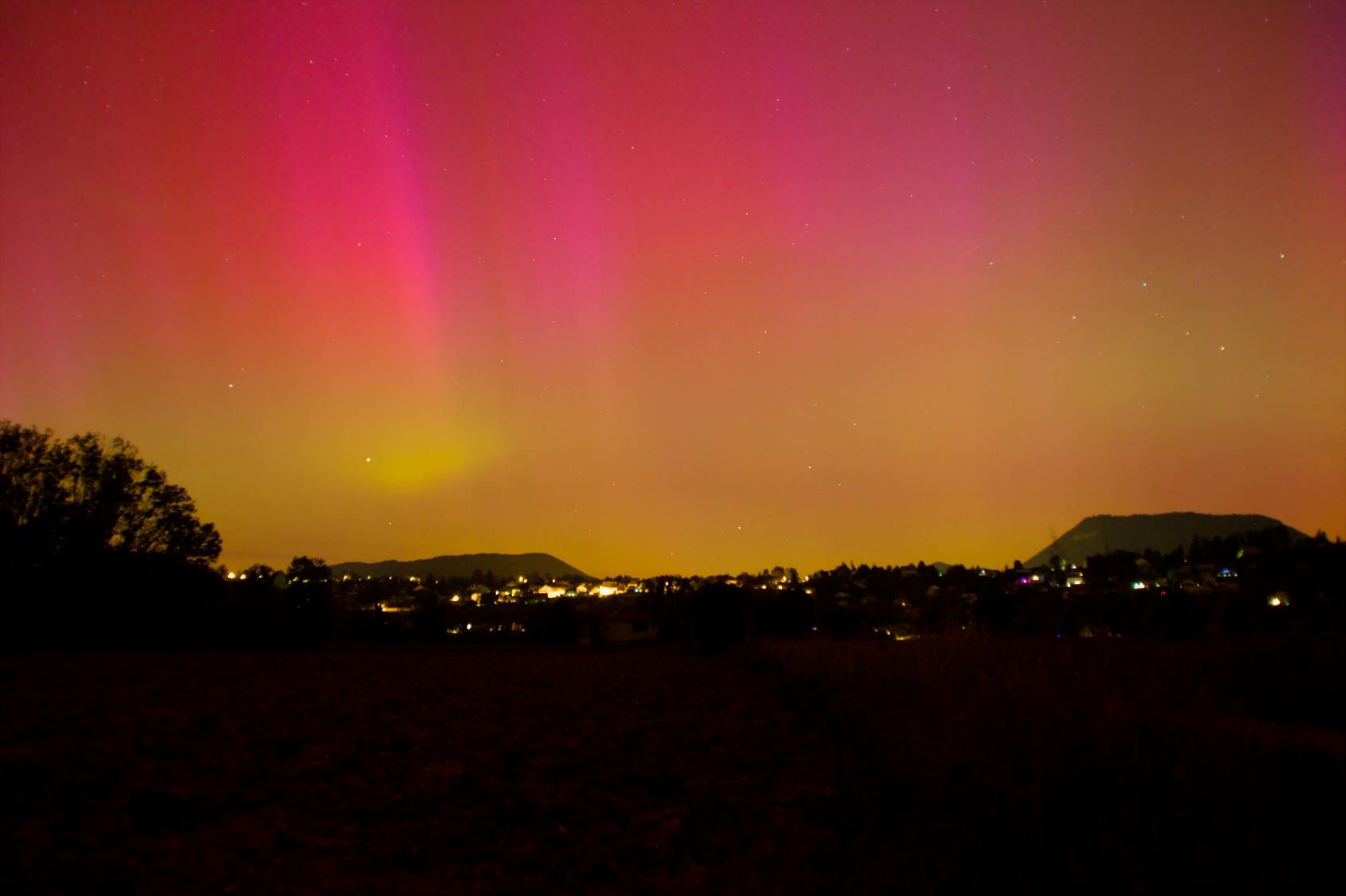 Des AURORES BOREALES dans le Pays Voironnais !
Réunion du 24/05/2024
Présentation: Hervé.
Crédits photo: Florian B, 10 mai 2024
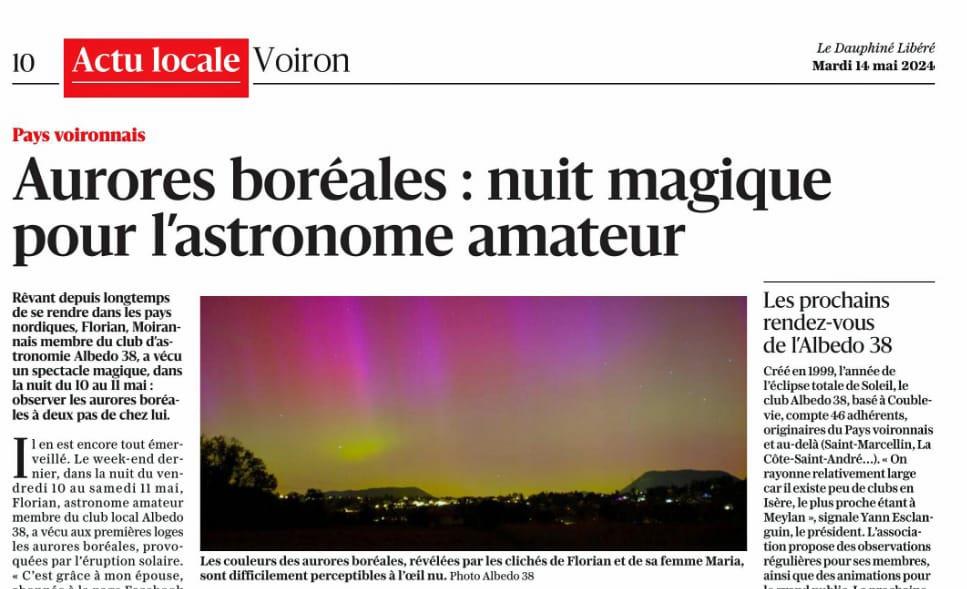 Ejection de masse coronale
https://www.meteomedia.com/fr/video/DfUfJU9R
Ejection de masse coronale
https://www.meteomedia.com/fr/video/DfUfJU9R
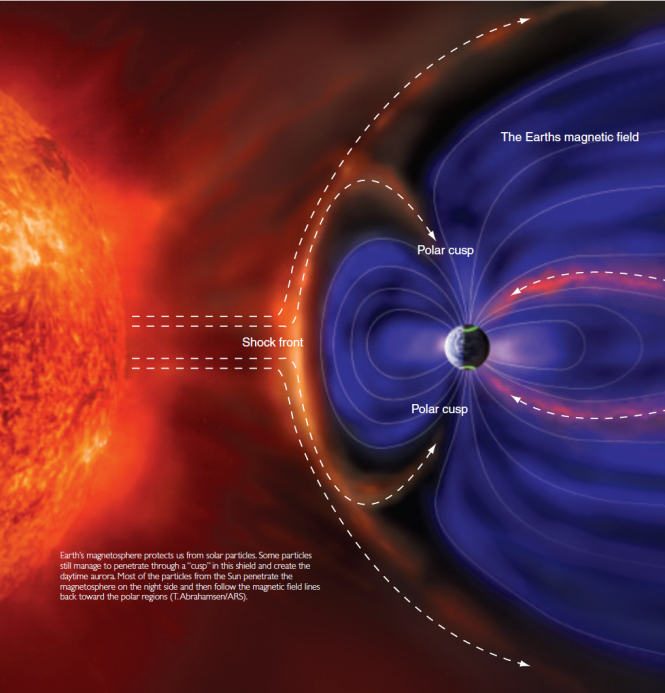 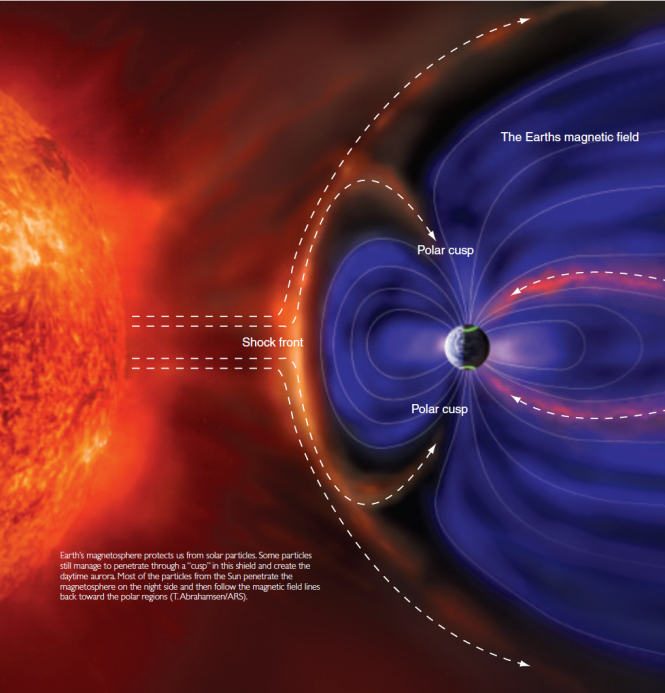 Prévisions des Aurores Boréales
Polar satellite (NASA) 
Lancé le 24 février 1996
En orbite au point de Lagrange L1 (orbite polaire haute, 1,6 millions de km)

Etudier les interactions entre le vent solaire et le champ magnétique terrestre.

Utilisé pour les prédictions d’aurores (30 à 90 minutes) par le SPACE WEATHER PREDICTION CENTER (NOAA).
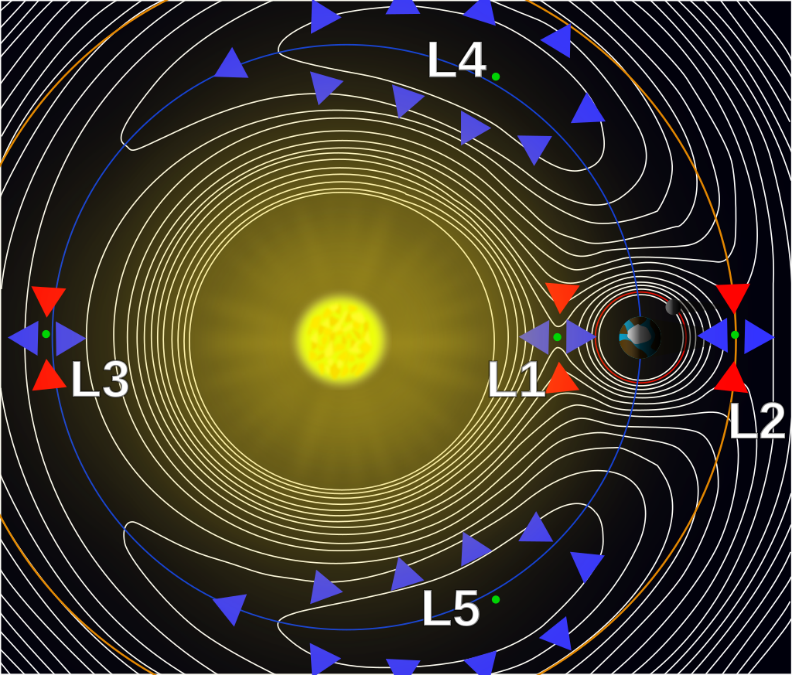 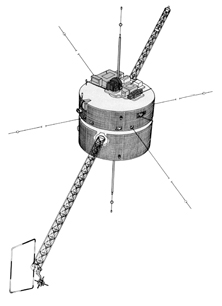 https://www.swpc.noaa.gov/products/aurora-30-minute-forecast
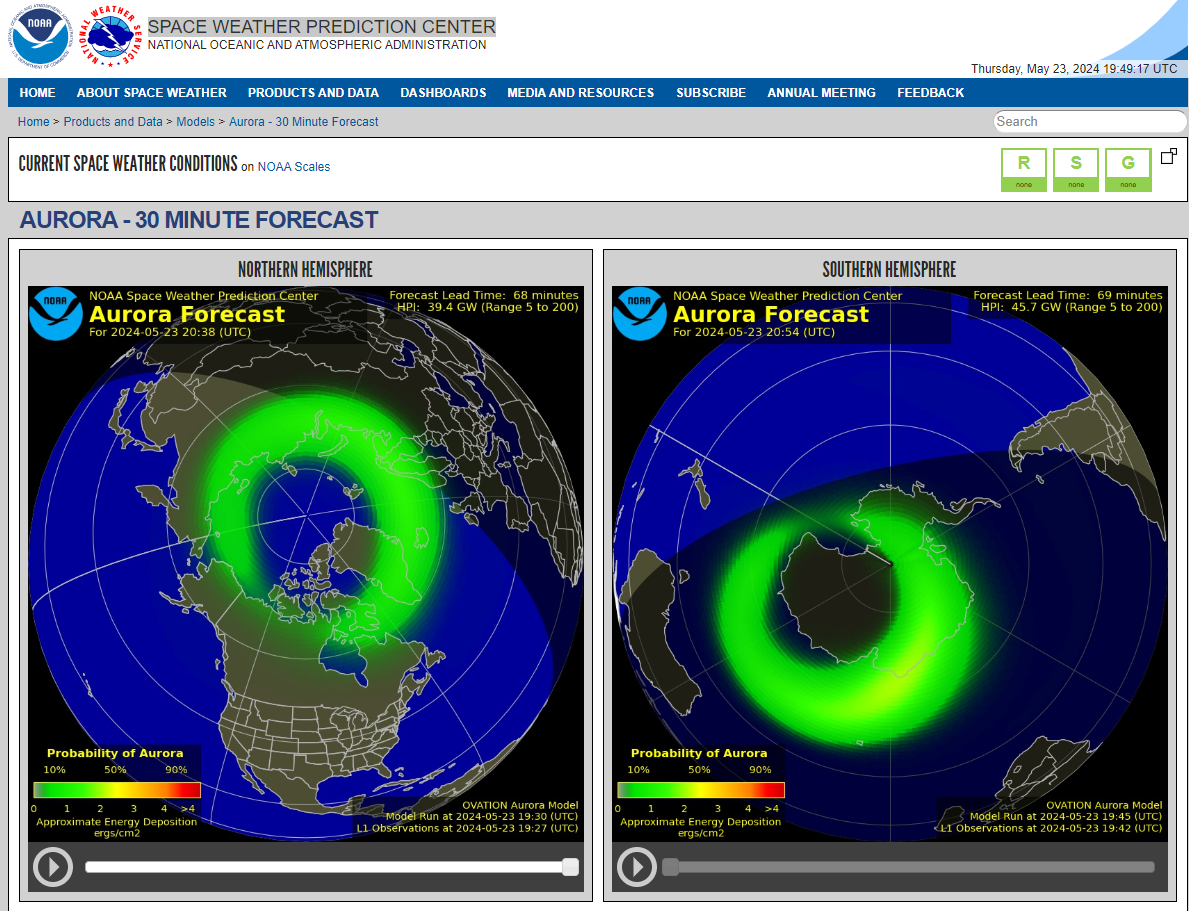 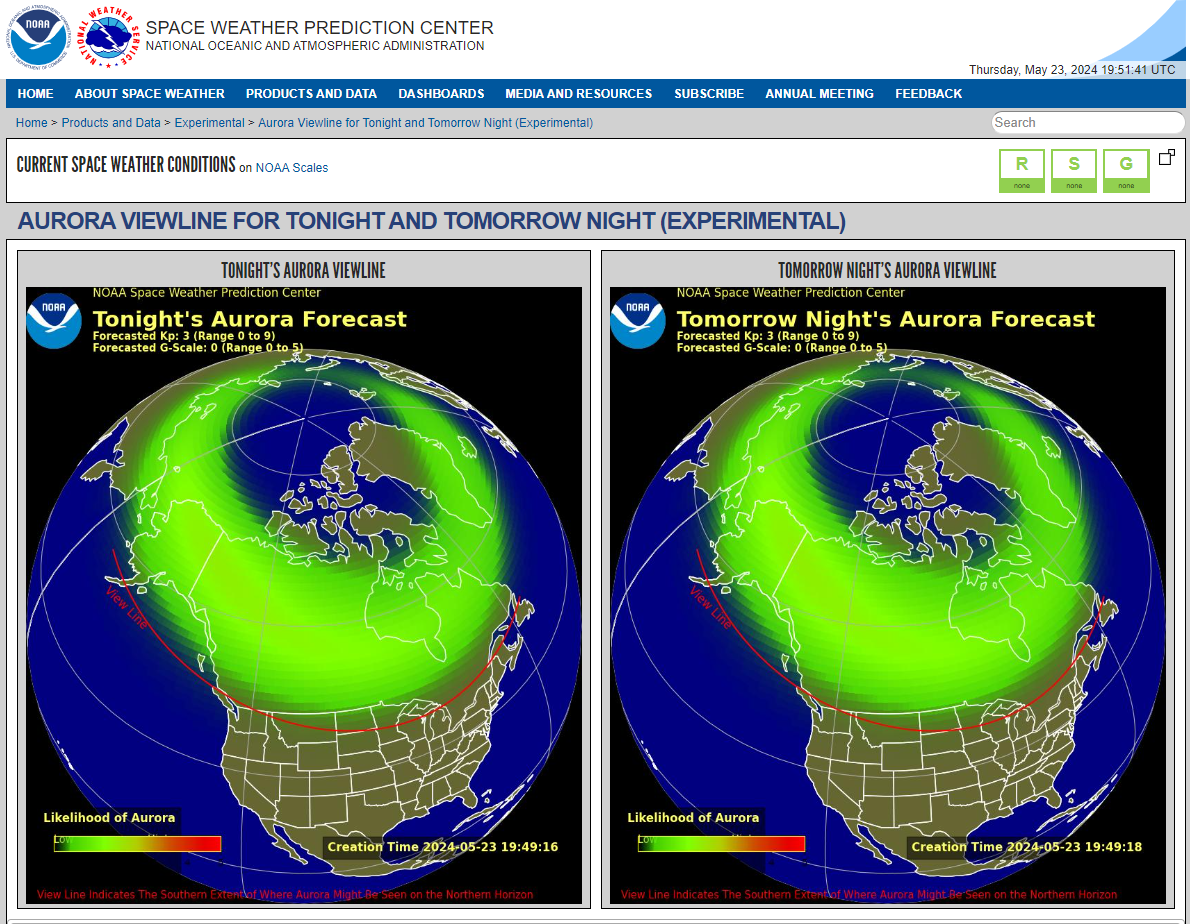 Visibilité jusqu’à 1000 km du lieu de l’aurore
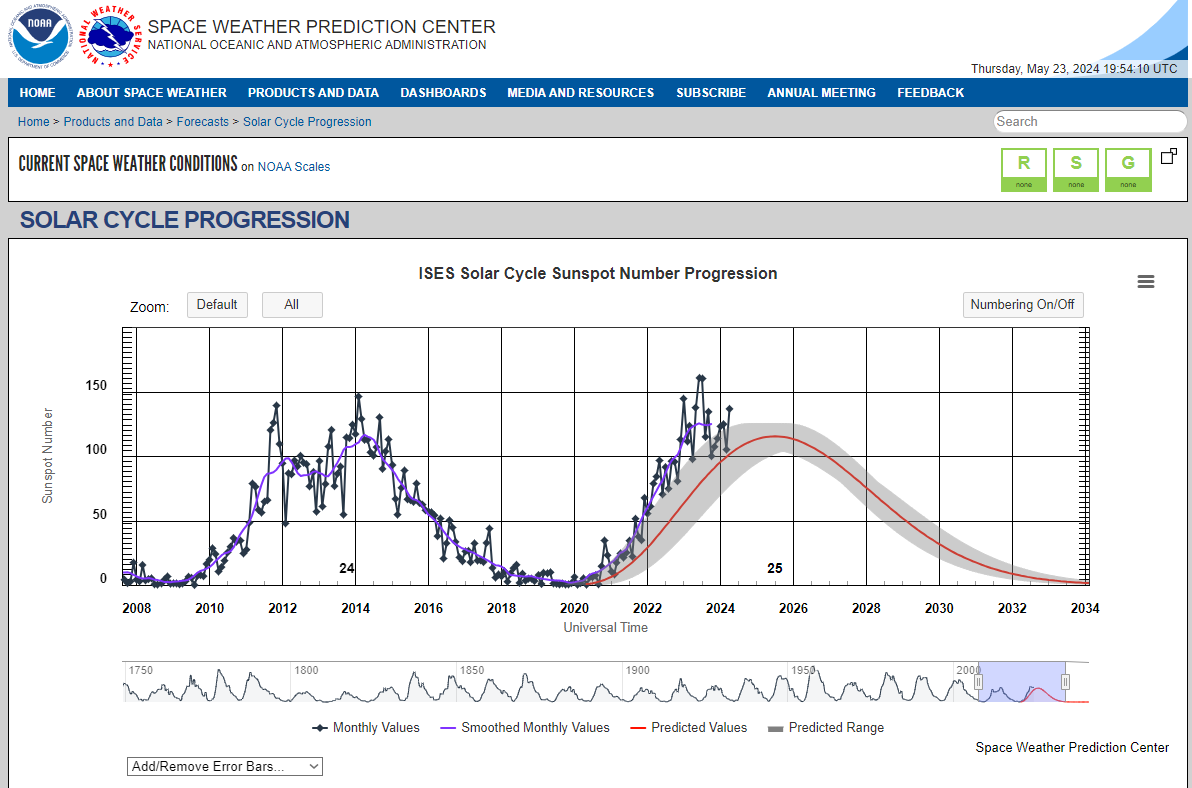 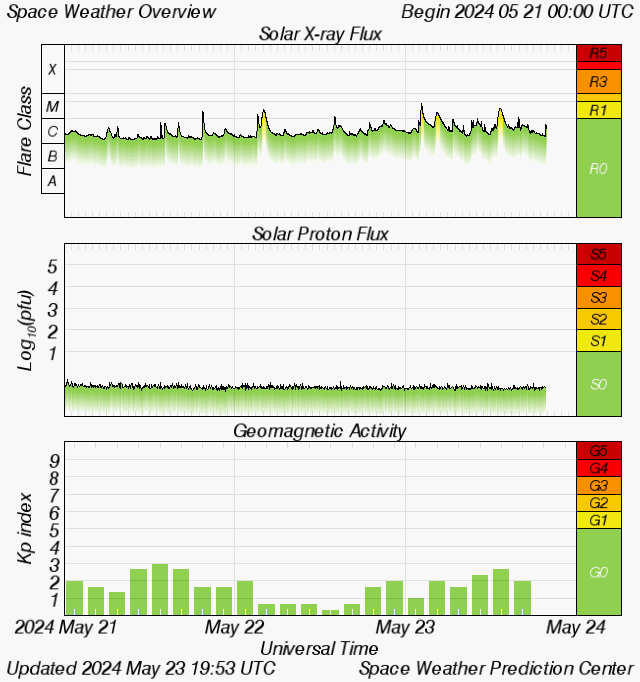 https://www.swpc.noaa.gov/communities/aurora-dashboard-experimental
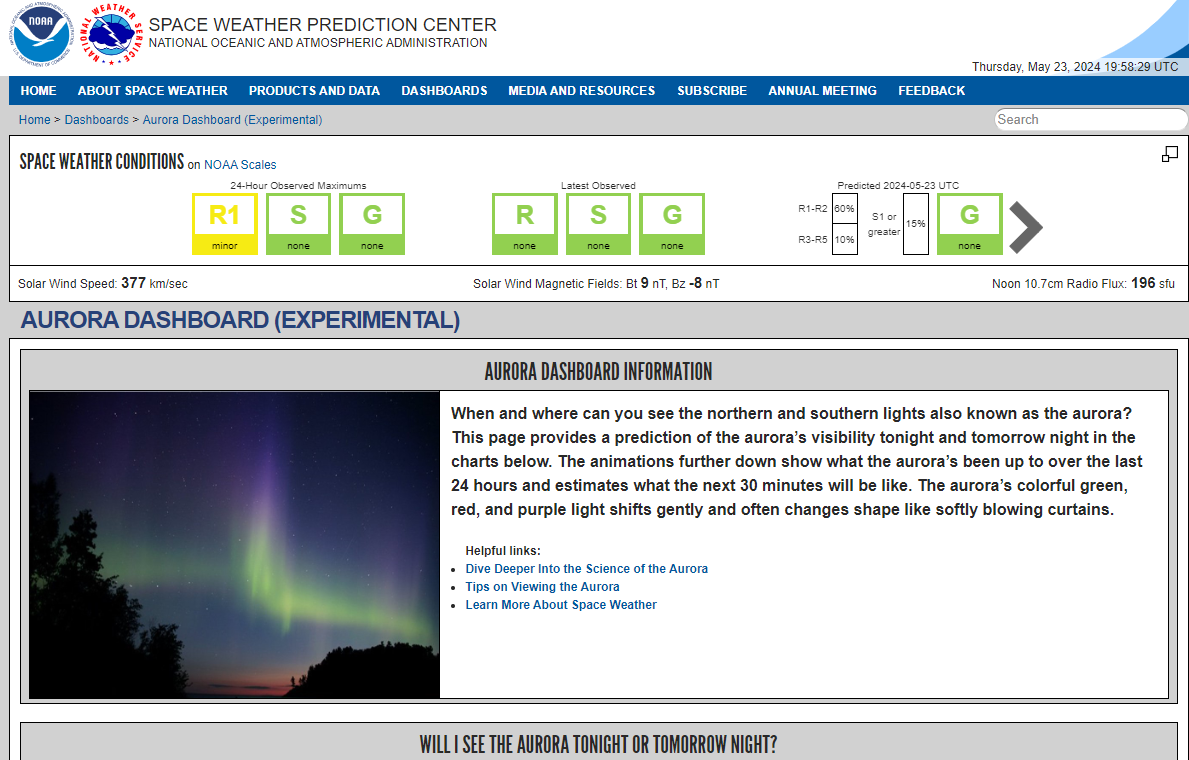 L’indice Kp (planetarische Kennziffer): reflète les perturbations dans le champs magnétique terrestre.

L'indice Kp est une mesure globale et représente l'activité géomagnétique moyenne sur toute la Terre (13 différents observatoires) pour un intervalle de trois heures.
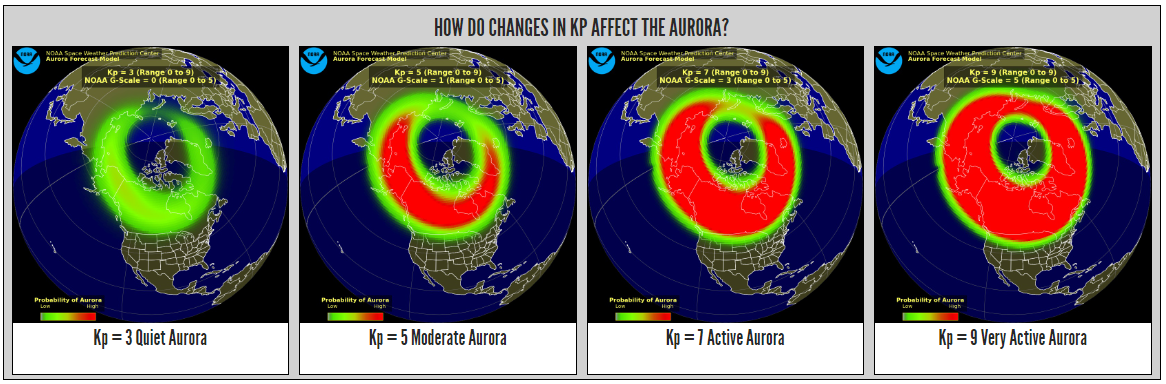 L’énergie des particules du vent solaire influe beaucoup sur la dimension de ces anneaux. Lorsqu’il est faible (vitesse en-dessous de 400 km/s), l’anneau auroral est de petit diamètre, et donc les aurores se produisent près des pôles magnétiques. Lorsque l’énergie des particules est plus importante, les anneaux s’agrandissent, et descendent vers les latitudes plus basses.
Autres sites de prévision
https://auroralabsnorway.com/aurora-forecast/
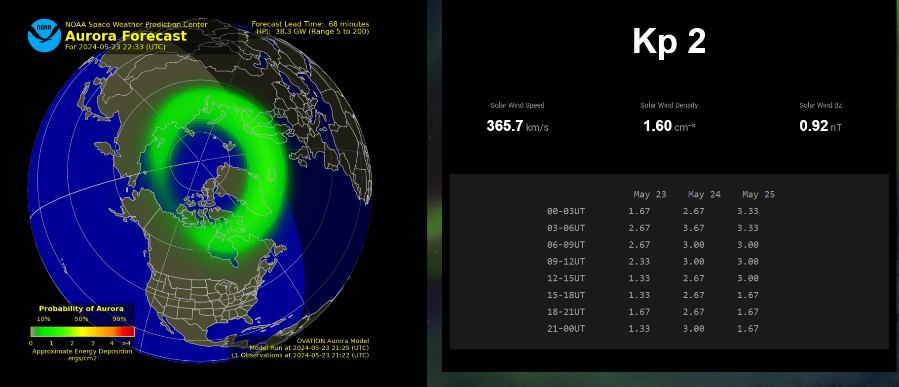 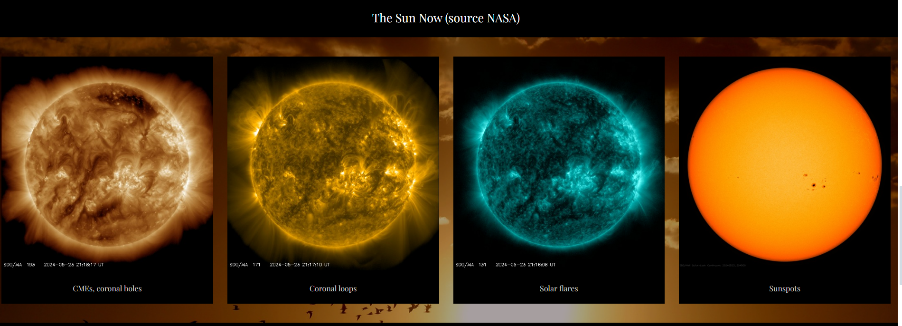 https://www.aurora-maniacs.com
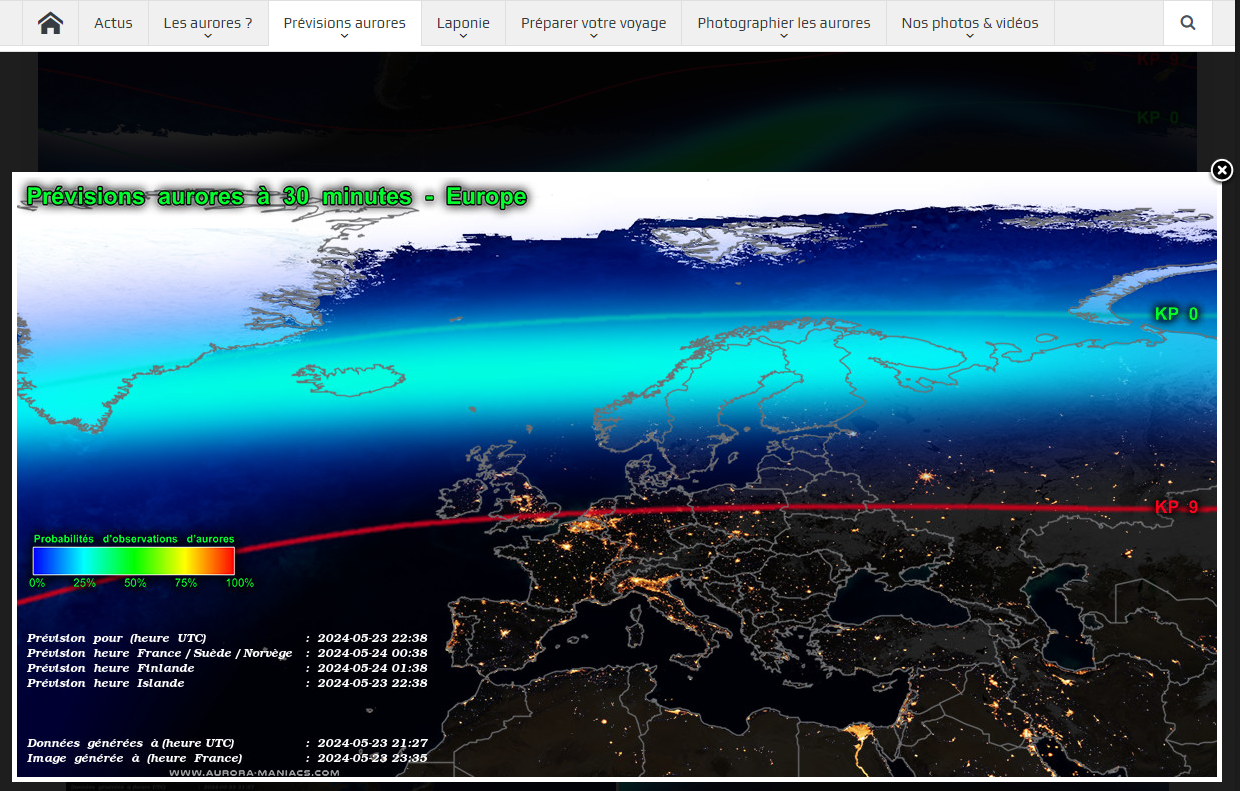